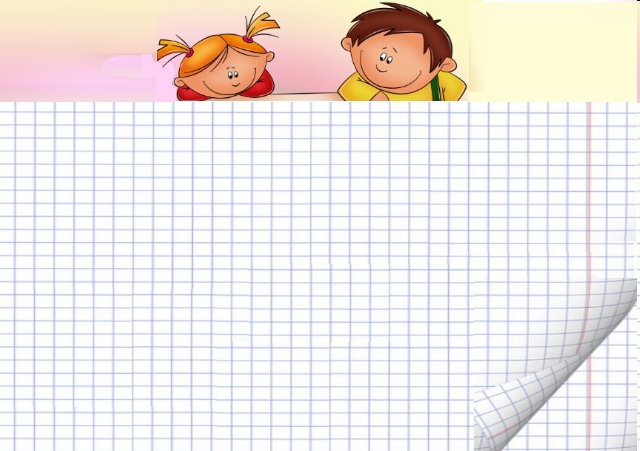 Долгожданный дан звонок
Все ль внимательно глядят
Начинается урок,
Он пойдет, надеюсь впрок.
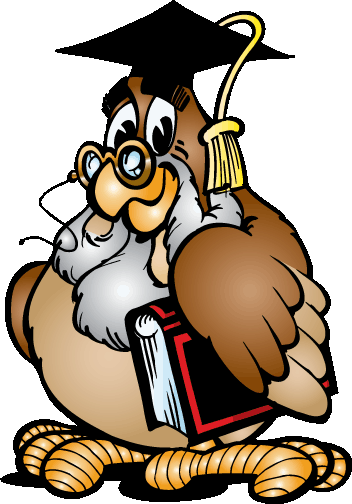 Чистописание
Кк
Мотивация
«Верно ли утверждение»?
1). Корень – это главная часть предложения  
2). Родственные слова ещё называют однокоренными 
3). Верно ли, что у слов носик и носильщик одинаковый корень? 
4). Корень – это общая часть родственных слов
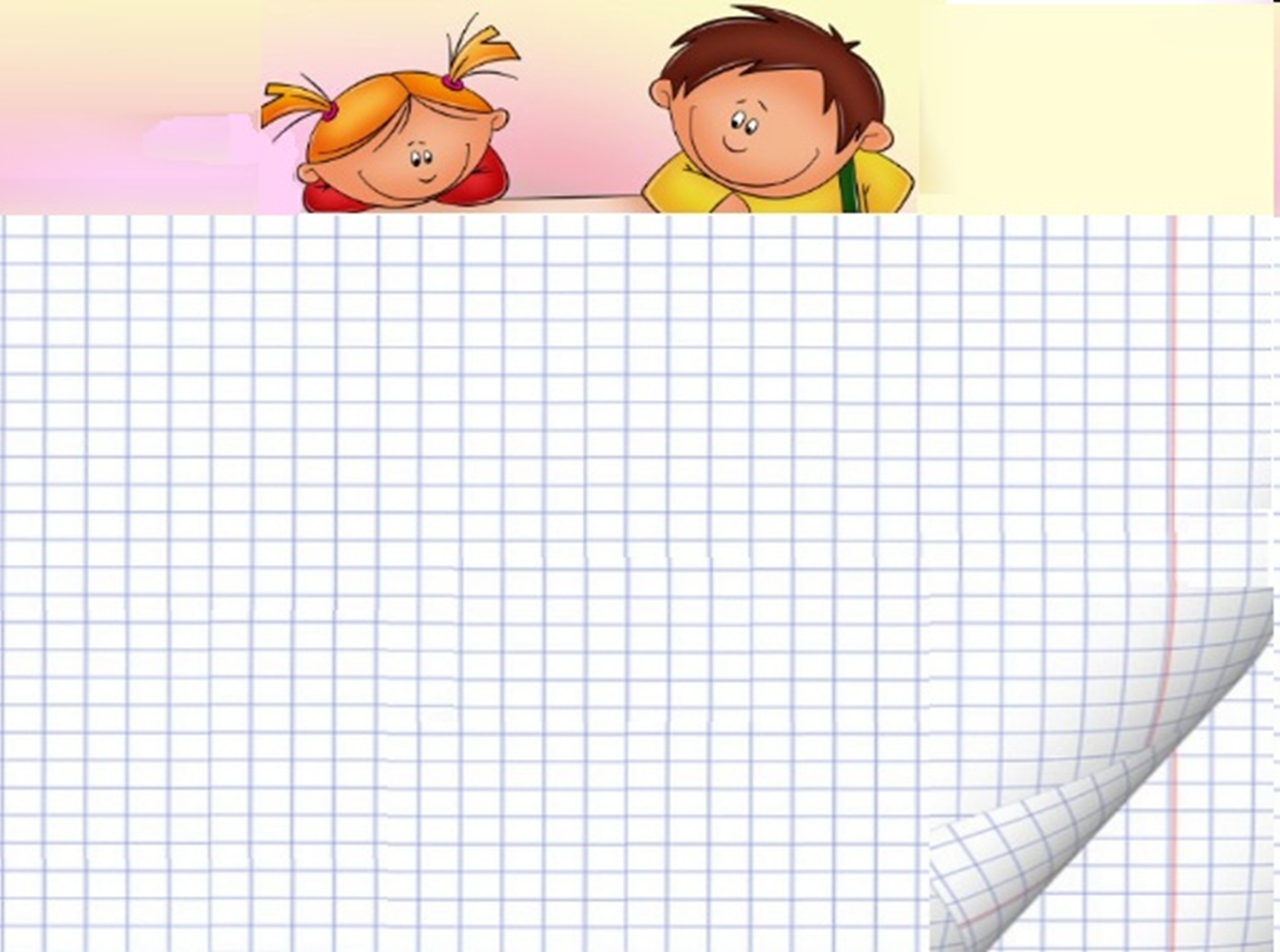 Повторение.
Что такое корень слова?
Какие орфограммы в корне слова мы знаем?
Как узнать какую букву написать в опасной позиции?
Словарь:
а к у п с т а 
капуста
капустка, капустный, капустница
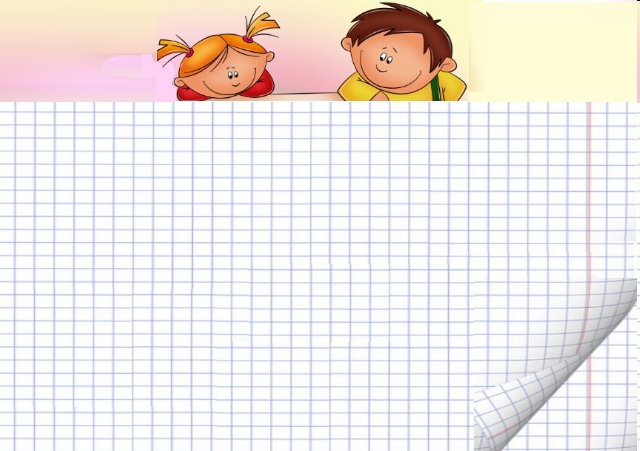 Давай подумаем!
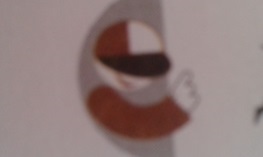 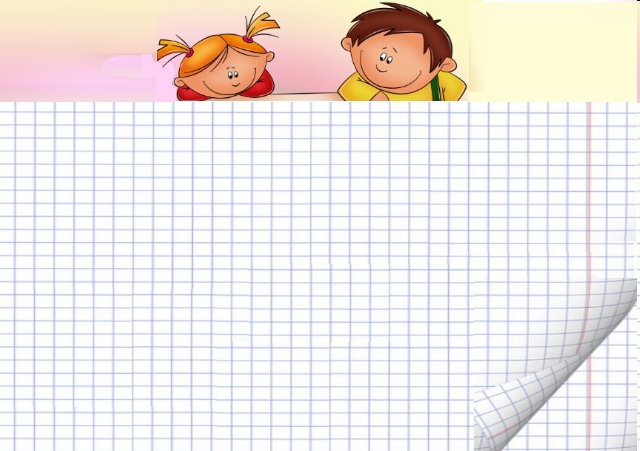 Домашнее задание:
Стр. 100-103, у.5.
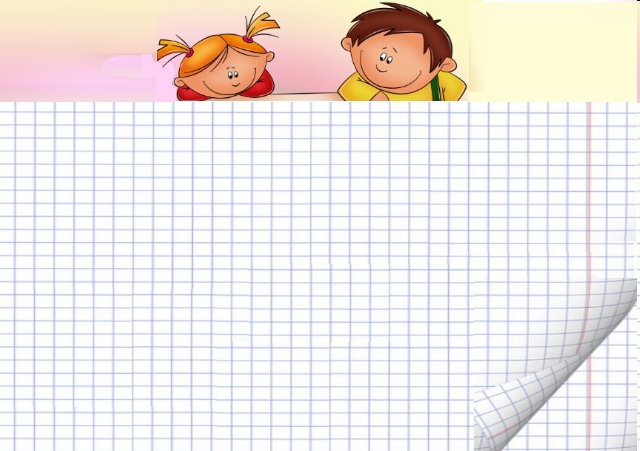 Рефлексия
Выбери утверждение:
все понял, могу помочь другим;
все понял;
могу, но нужна помощь;
ничего не понял
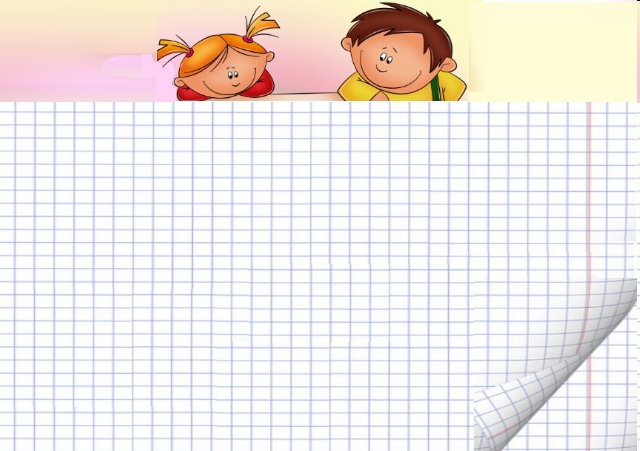 «Цветок настроения»
Радостное, светлое, хорошее.
Спокойное, уравновешенное.
Грустное, печальное, тоскливое.